Presidents of India
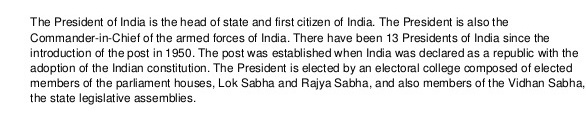 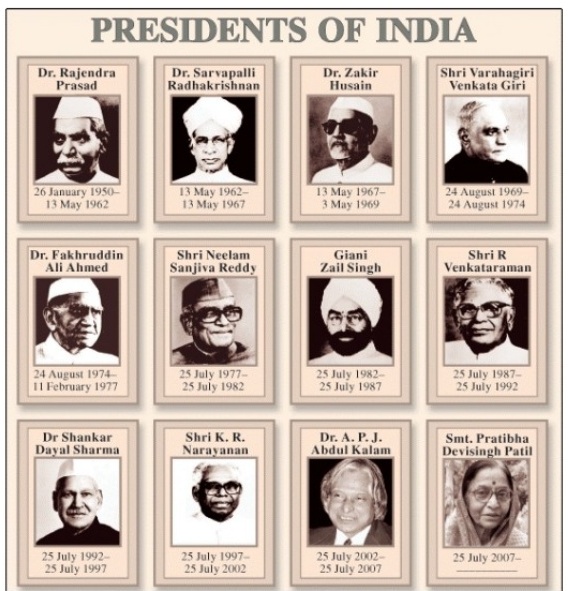 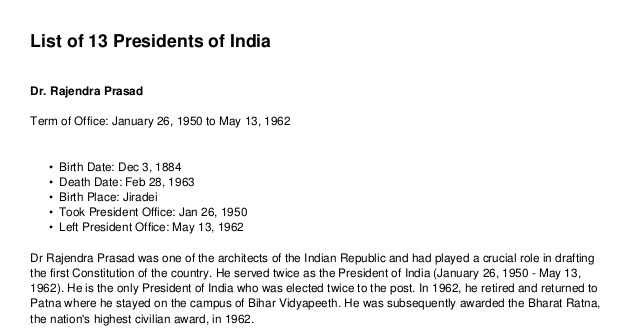 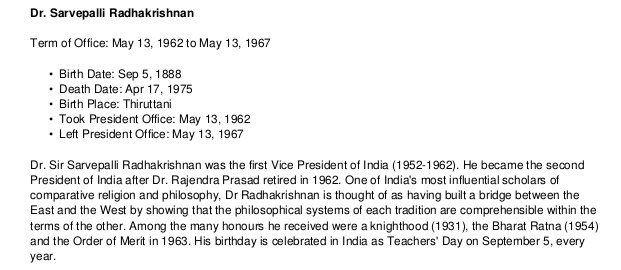 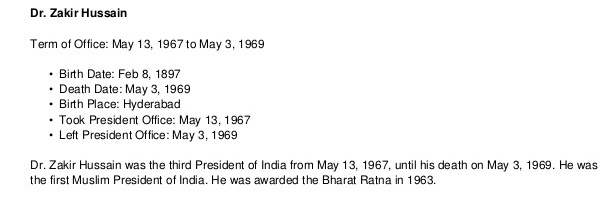 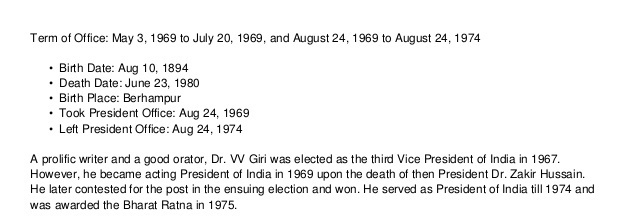 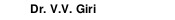 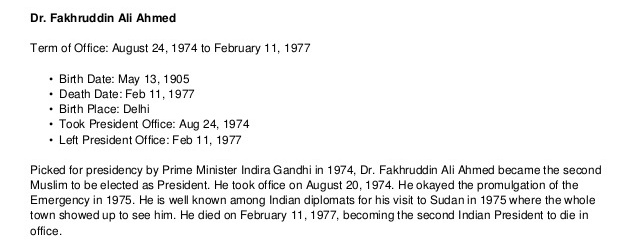 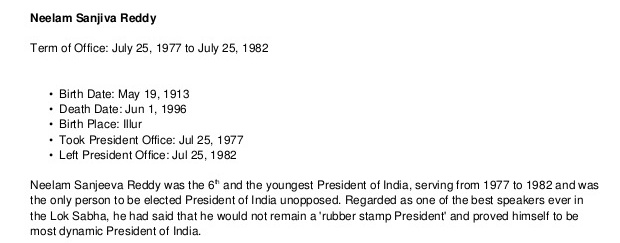 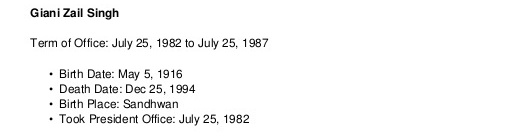 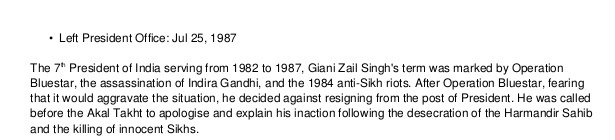 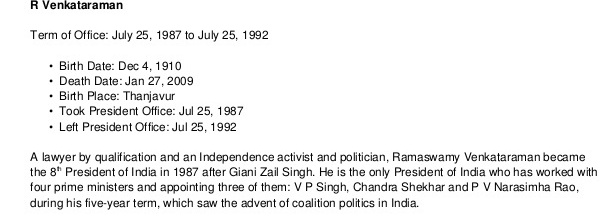 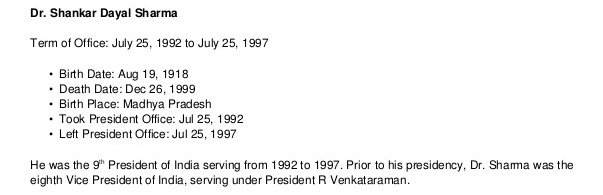 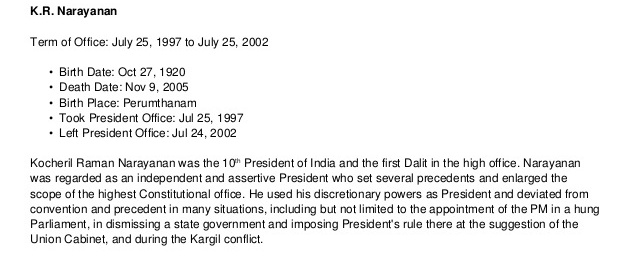 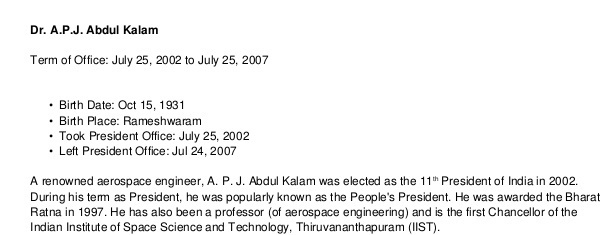 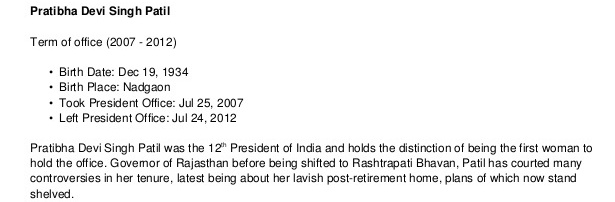 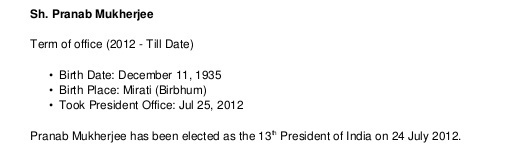